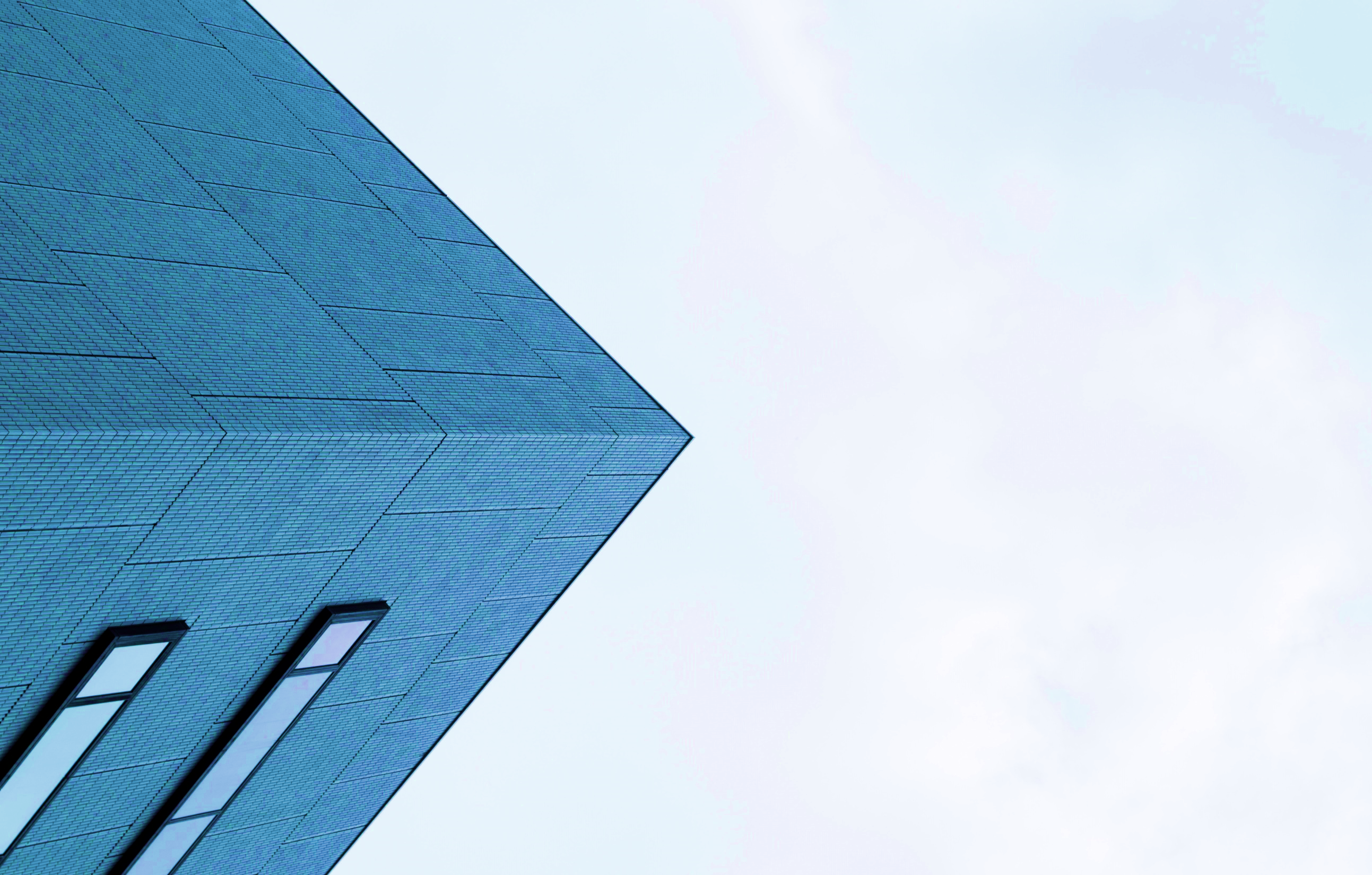 BY YUSHEN
YOUR  LOGO
20XX
新人入职培训宣讲
INTRODUCTION OF NEW EMPLOYEES
导师：xiazaii      宣讲时间：20XX.XX
公司介绍|制度介绍|产品介绍|业务介绍
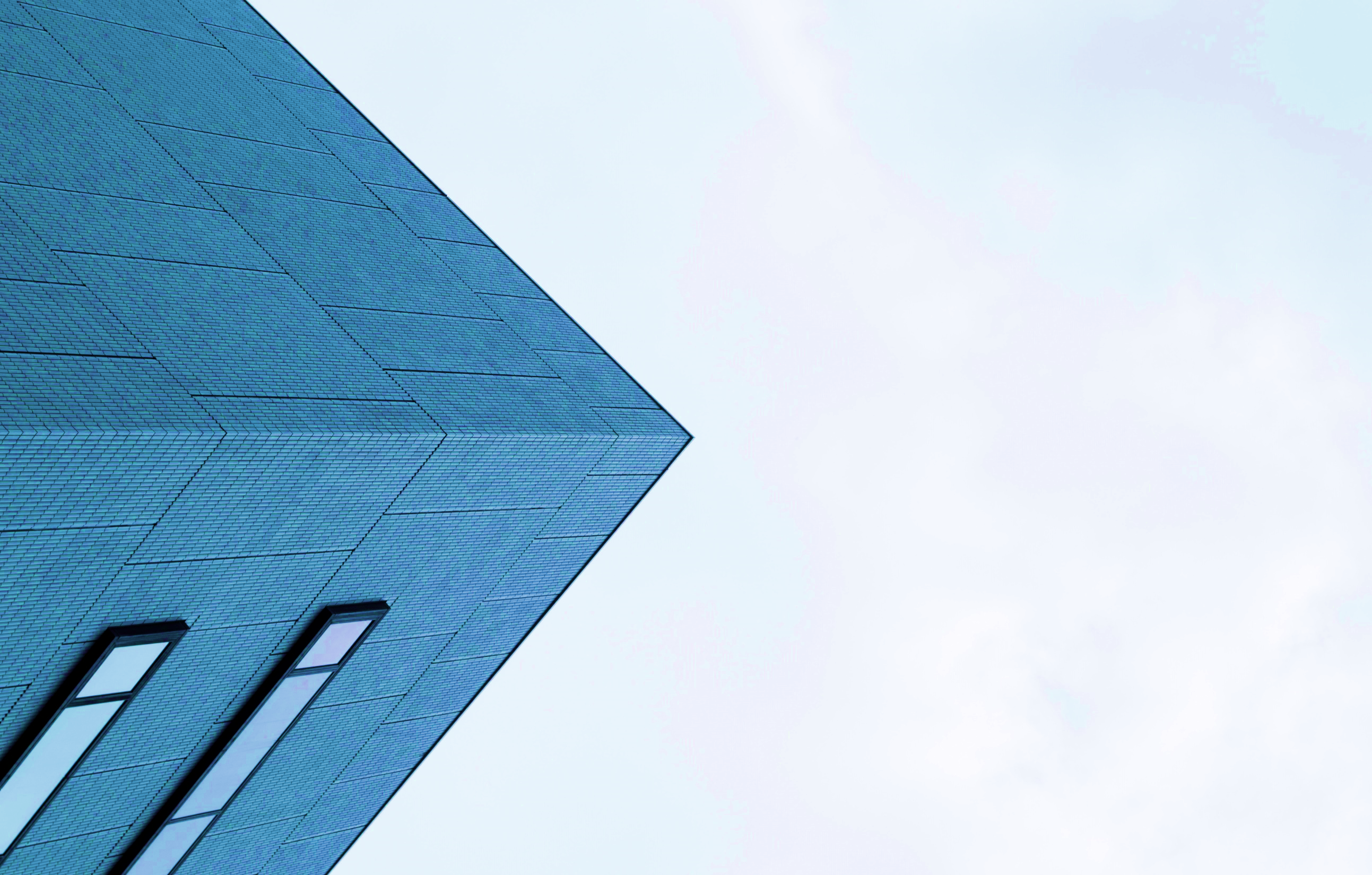 BY YUSHEN
01.
YOUR  LOGO
目录
02.
CONTENTS
03.
公司介绍
制度介绍
产品介绍
业务介绍
COMPANY INTRODUCTION
INTRODUCTION OF THE SYSTEM
PRODUCT INTRODUCTION
BUSINESS INTRODUCTION
04.
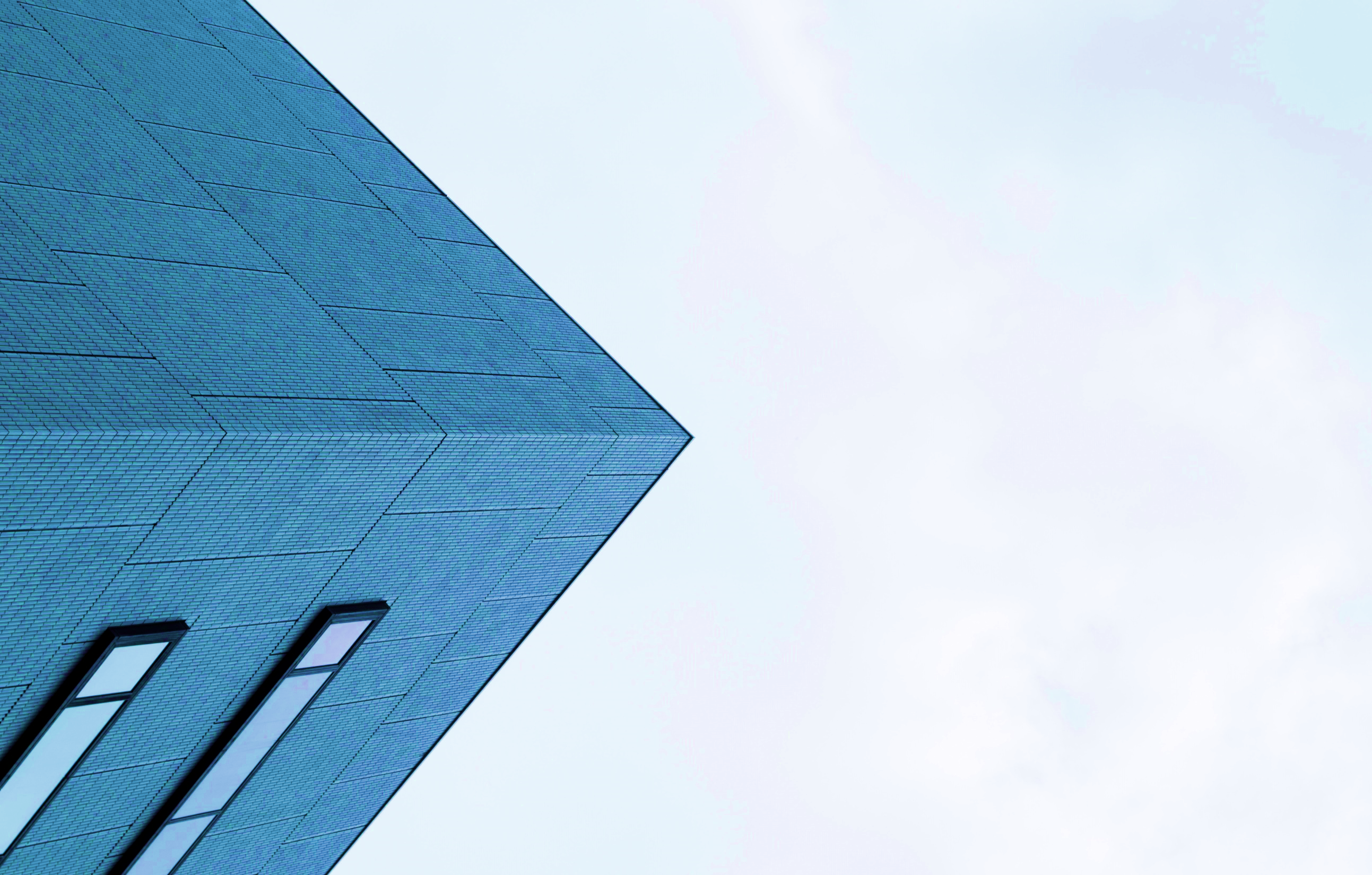 BY YUSHEN
01.
YOUR  LOGO
公司介绍
COMPANY INTRODUCTION
公司介绍|制度介绍|产品介绍|业务介绍
BY YUSHEN
01.
添加标题文本
50%
35%
单击此处键入文本单击此处键入文本单此处键入文本单击此处单击此处键入文本单击此处键入文本
公司介绍
COMPANY INTRODUCTION
单击此处键入文本单击此处键入文本单此处键入文本单击此处单击此处键入文本单击此处键入文本
添加标题文本
添加标题文本
单击此处键入文本单击此处键入文本单此处键入文本单击此处单击此处键入文本单击此处键入文本
单击此处键入文本单击此处键入
处键入文本单击此处单击此处键入文本单击此处键入文本
单击此处键入文本单击此处键入
处键入文本单击此处单击此处键入文本单击此处键入文本
BY YUSHEN
01.
文字
添加标题文本
单击此处键入文本单击此处键入文本单击此处键入文本单击此处
文字
文字
文字
公司介绍
添加标题文本
文字
单击此处键入文本单击此处键入文本单击此处键入文本单击此处
COMPANY INTRODUCTION
添加标题文本
单击此处键入文本单击此处键入文本单击此处键入文本单击此处
文字
添加标题文本
文字
单击此处键入文本单击此处键入文本单击此处键入文本单击此处
BY YUSHEN
01.
添加标题文本
添加标题文本
添加标题文本
添加标题文本
单击此处键入文本单击此处键入文本单击此处键入文本单击此处键入文本
单击此处键入文本单击此处键入文本单击此处键入文本单击此处键入文本
单击此处键入文本单击此处键入文本单击此处键入文本单击此处键入文本
单击此处键入文本单击此处键入文本单击此处键入文本单击此处键入文本
公司介绍
COMPANY INTRODUCTION
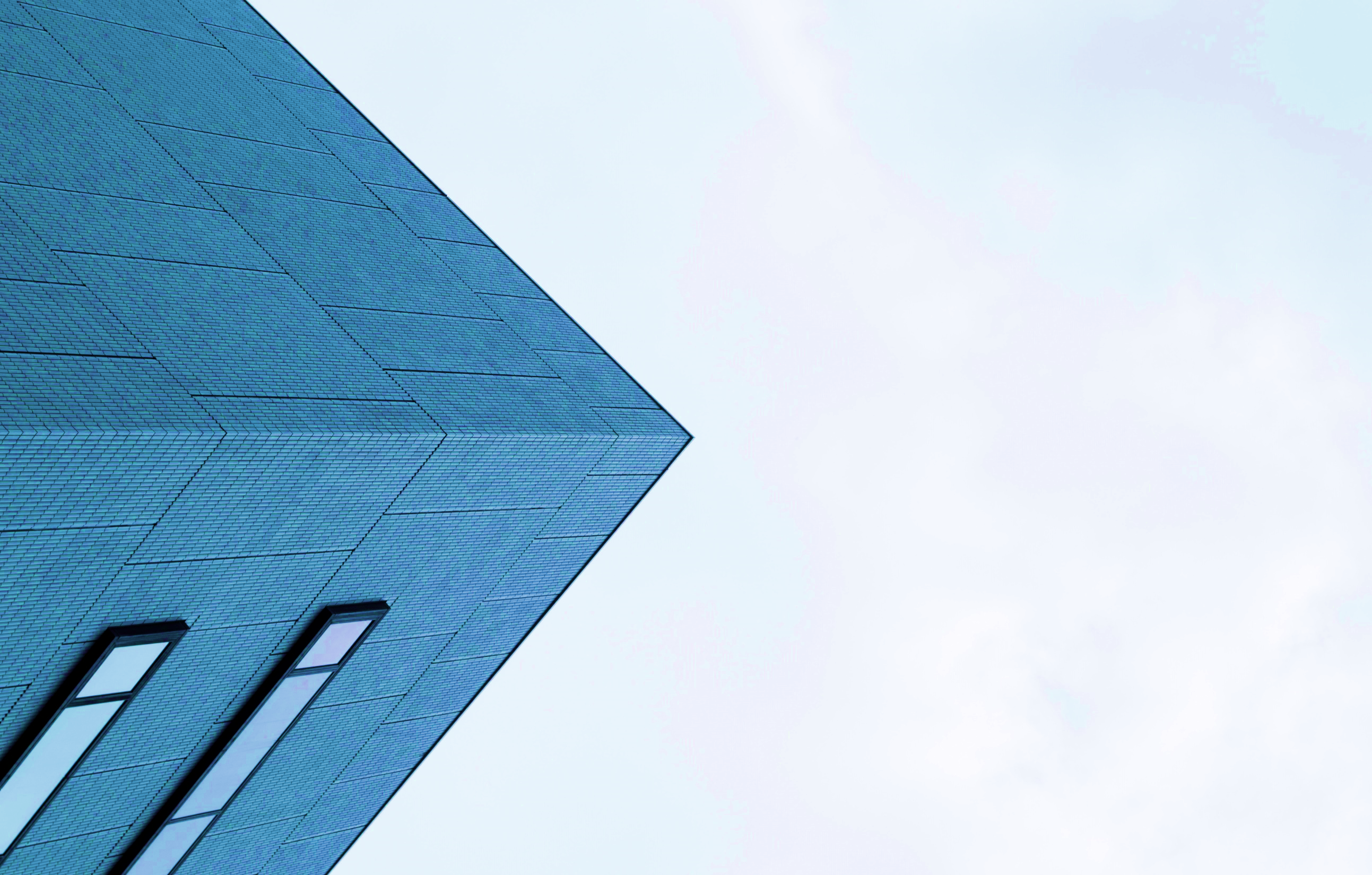 BY YUSHEN
02.
YOUR  LOGO
制度介绍
INTRODUCTION OF THE SYSTEM
公司介绍|制度介绍|产品介绍|业务介绍
BY YUSHEN
添加标题文本
03
02.
添加标题文本，添加相关标题，修改文字内容，也可以直接复制你的内容到此。
添加标题文本
02
输入文本
添加标题文本，添加相关标题，修改文字内容，也可以直接复制你的内容到此。
制度介绍
INTRODUCTION OF THE SYSTEM
添加标题文本
01
添加标题文本，添加相关标题，修改文字内容，也可以直接复制你的内容到此。
添加标题文本
04
添加标题文本，添加相关标题，修改文字内容，也可以直接复制你的内容到此。
BY YUSHEN
02.
添加标题文本
添加标题文本
单击此处编辑内容，建议您在展示时采用微软雅黑字体
单击此处编辑内容，建议您在展示时采用微软雅黑字体
制度介绍
02
关键词
04
关键词
INTRODUCTION OF THE SYSTEM
关键词
关键词
01
03
添加标题文本
添加标题文本
单击此处编辑内容，建议您在展示时采用微软雅黑字体
单击此处编辑内容，建议您在展示时采用微软雅黑字体
BY YUSHEN
02.
添加标题文本
关键词
单击此处编辑内容，建议您在展示时采用微软雅黑字体
制度介绍
添加标题文本
关键词
单击此处编辑内容，建议您在展示时采用微软雅黑字体
INTRODUCTION OF THE SYSTEM
添加标题文本
关键词
单击此处编辑内容，建议您在展示时采用微软雅黑字体
关键词
添加标题文本
单击此处编辑内容，建议您在展示时采用微软雅黑字体
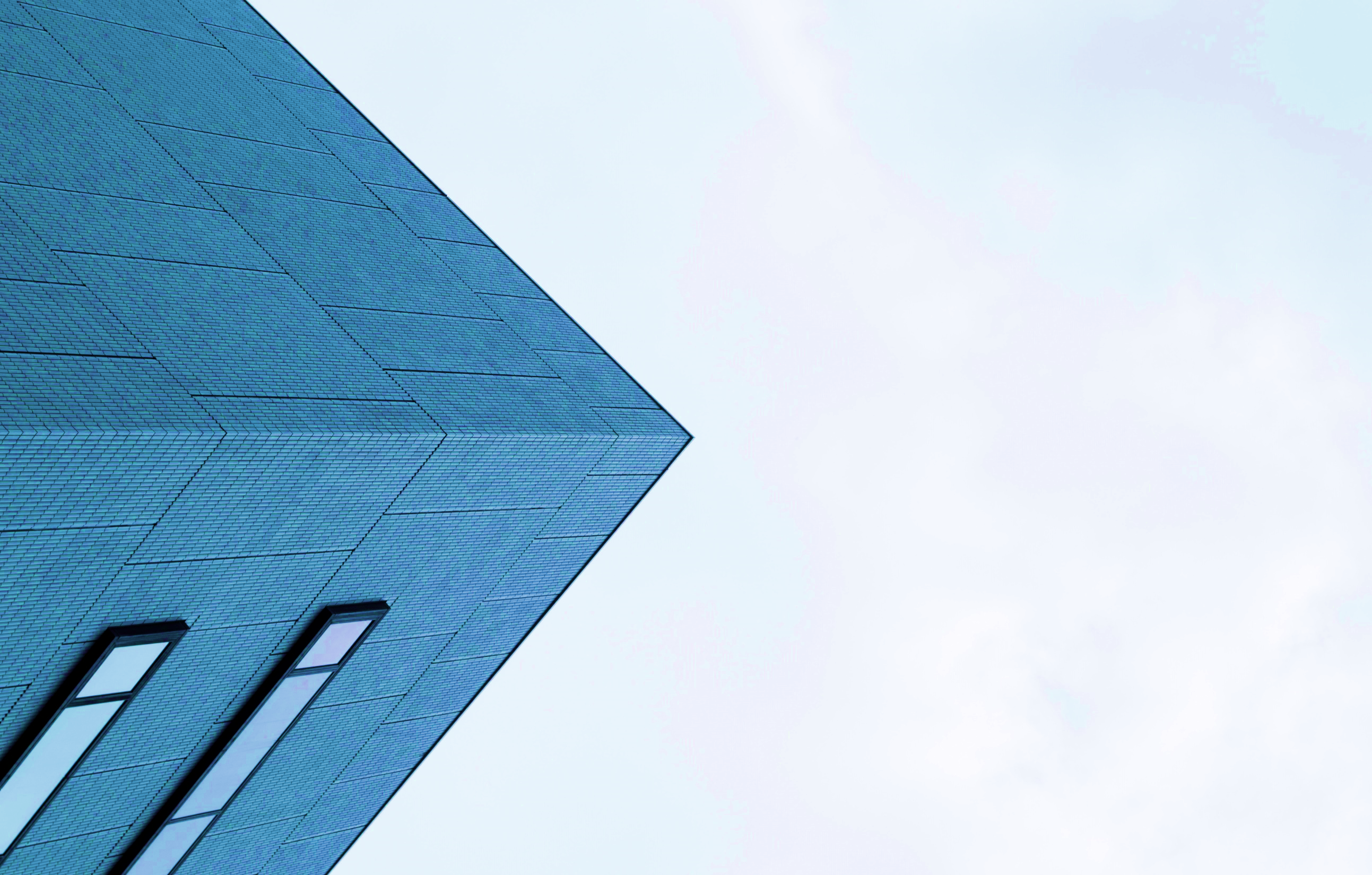 BY YUSHEN
03.
YOUR  LOGO
产品介绍
PRODUCT INTRODUCTION
公司介绍|制度介绍|产品介绍|业务介绍
BY YUSHEN
添加标题文本
添加标题文本
点击此处添加文本内容，如关键词、部分简单介绍等。点击此处添加文本内容，如关键词、部分简单介绍等。
03.
产品介绍
PRODUCT INTRODUCTION
添加标题文本
点击此处添加文本内容，如关键词、部分简单介绍等。点击此处添加文本内容，如关键词、部分简单介绍等。
BY YUSHEN
添加标题文本
03.
产品介绍
PRODUCT INTRODUCTION
单击此处键入文本单击此处键入
单击此处键入文本单击此处键入文本单击此键
单击此处键入文本单击此处键入文本单击此处键入文本
添加标题文本
单击此处键入文本单击此处键入
单击此处键入文本单击此处键入文本
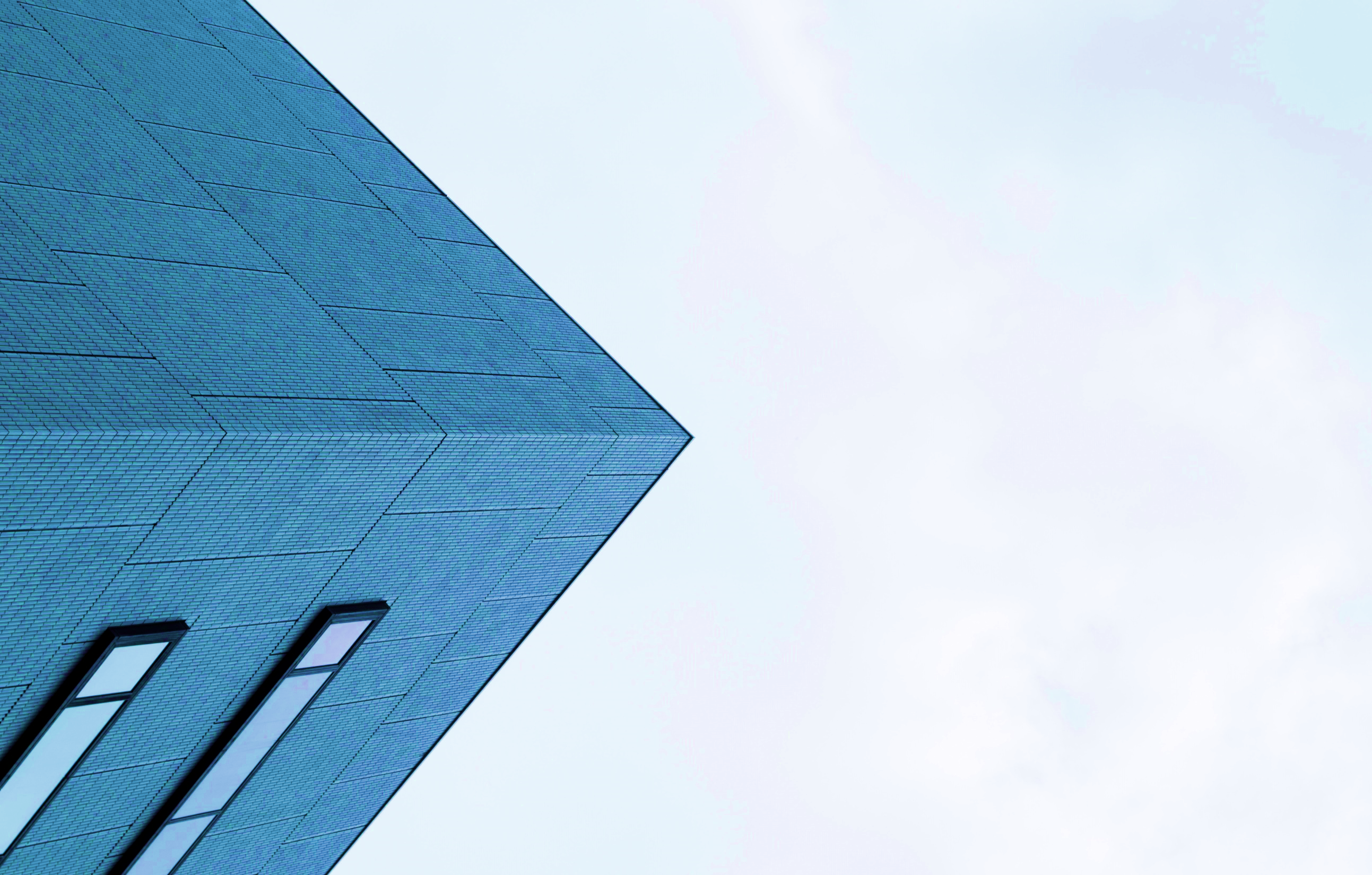 BY YUSHEN
04.
YOUR  LOGO
业务介绍
BUSINESS INTRODUCTION
公司介绍|制度介绍|产品介绍|业务介绍
BY YUSHEN
添加标题
添加标题
单击此处键入文本单击此处键入文本单击此处键入文本单击此处
单击此处键入文本单击此处键入文本单击此处键入文本单击此处
业务介绍
BUSINESS INTRODUCTION
04.
添加标题
添加标题
单击此处键入文本单击此处键入文本单击此处键入文本单击此处
单击此处键入文本单击此处键入文本单击此处键入文本单击此处
BY YUSHEN
添加标题文本
单击此处键入文本单击此处键入文本单击此处键入文本单击此处
业务介绍
添加标题文本
添加标题文本
BUSINESS INTRODUCTION
单击此处键入文本单击此处键入文本单击此处键入文本单击此处
单击此处键入文本单击此处键入文本单击此处键入文本单击此处
04.
添加标题文本
单击此处键入文本单击此处键入文本单击此处键入文本单击此处
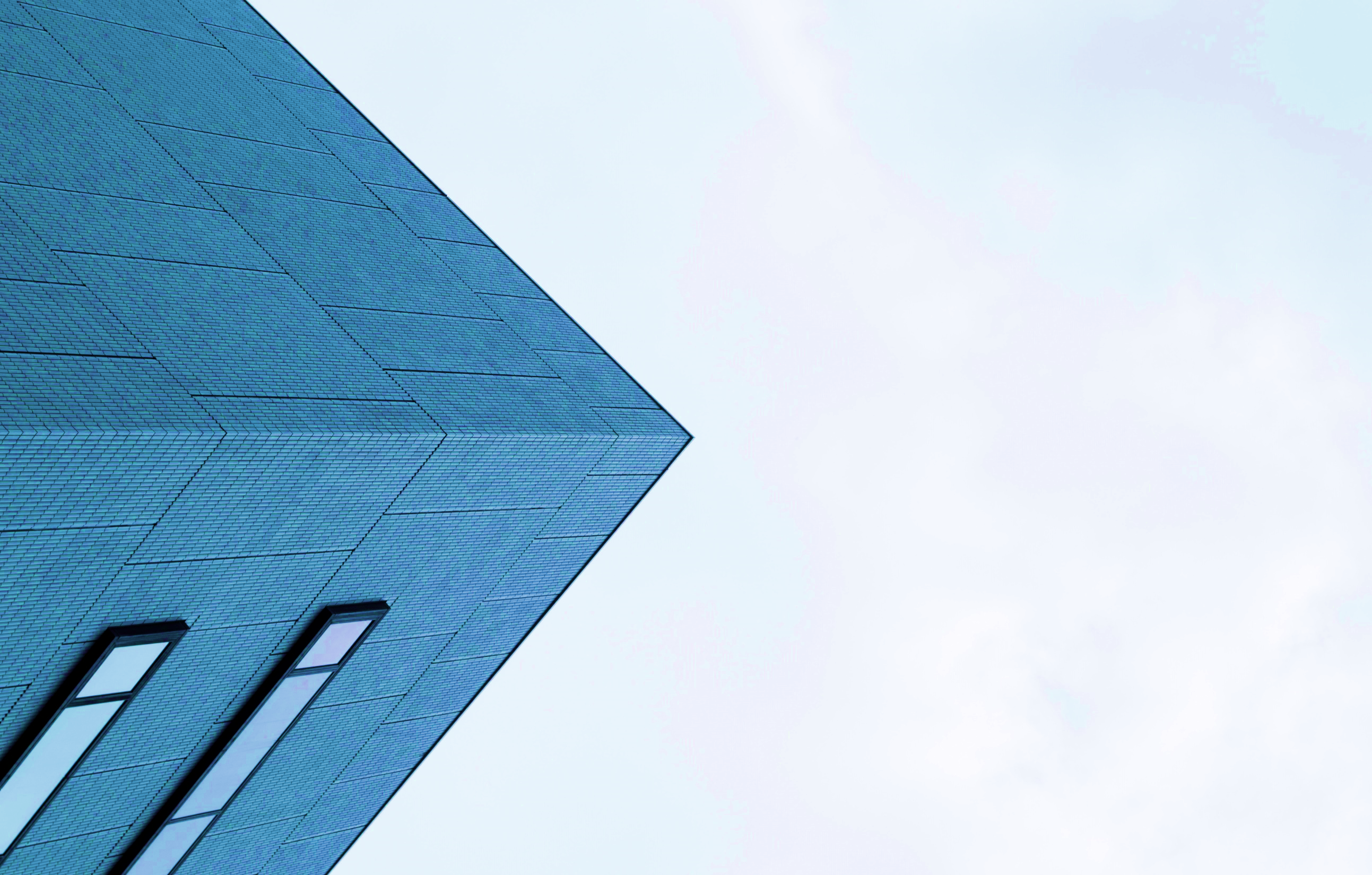 BY YUSHEN
YOUR  LOGO
20XX
谢谢各位同事倾听
INTRODUCTION OF NEW EMPLOYEES
导师：xiazaii      宣讲时间：20XX.XX
公司介绍|制度介绍|产品介绍|业务介绍